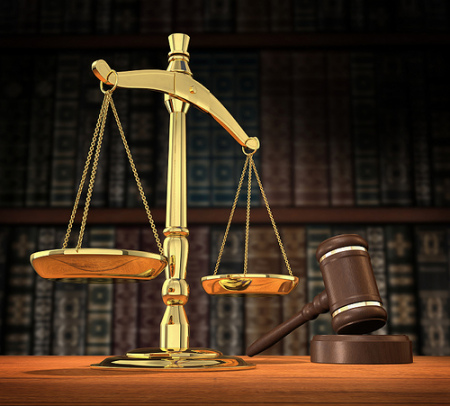 Why Not Rather Be Wronged?
1 Corinthians 6:1-7
INTRODUCTION
Context
1 Corinthians
Paul’s letter dealing with many problems in the church
And how to solve them
Chapter 6
Unrighteousness (1-10) contrasted with
Righteousness (11-20)
V 7
Why not rather be wronged?
Focus on serving God and let God take care of it
INTRODUCTION
Rhetorical question – rather than what?
Rather than be unpleasing to God
Rather than taking vengeance
Rather than lose your chance to be a witness
Rather than trust God
Rather than cause collateral damage
It is the responsibility of both parties to “be the first.”
Matthew 18:15 – the innocent is responsible
Matthew 5:23-24 – the guilty is responsible
Pyrrhic victories
“A dog can beat a polecat, but it’s not worth it.”
Win at an unacceptable cost
Greek king Pyrrhus
Against the Romans
Won the battle
Upon being congratulated, he is said to have said that one more such victory would utterly undo him.
Some fights you need to walk away from
Luke 14:25-33 – Discipleship tested (count the cost)
Unprepared (the tower)
Unable (kings-war)
Will it split the church?
Will it offend (cause to stumble)a fellow Christian?
Will it cause unbelievers to notice?
Vengeance (the story of Samson)
Samson marries a Philistine woman, bets at the feast
The Philistines get the answer through his wife
He kills 30 Philistines to pay the debt
His wife is given to the best man
Samson set fire to their harvest
The Philistines burn her and her father w/fire
Judges 15:7  “After that, I will quit.”
Marries Delilah…
Matthew 5:39-42
Retaliation/vengeance is wrong
Romans 12:17-19 - … so far as it depends on you…”
Leave room for God
“Lord, what would You have me do?”
Jesus is our perfect example
Silent before His accusers (Isaiah 53:7; Matt 26:63)
Did not call down vengeance from Heaven
Put His trust in Heaven (Heb. 12:2-3)
“But, I’m the innocent party!”
People often say this as if it justifies any action they may choose to take
In some cases, legal action may be appropriate
Paul appeals to Caesar  (Acts 25)
Notice: Christian/non-Christian
In other cases, it is not
Christian/Christian – 1 Corinthians 6
Christian/authorities – Peter/John/etc
Does not imply pacifism
Nor does it negate God’s laws/promises
CONCLUSION
We need to set our minds on “things above”
However, while we are “here below” there will be troubles
Sometimes, others are the problem
Sometimes, we are
Keep things in perspective
Love one another
Remember the “Golden Rule”
Are YOU a Christian?
Hear
Believe
Repent
Confess
Be Baptized
Continue Faithfully
Romans 10:17
Mark 16:16
Acts 2:38
Acts 22:16
Mark 16:16
Hebrews 10:38